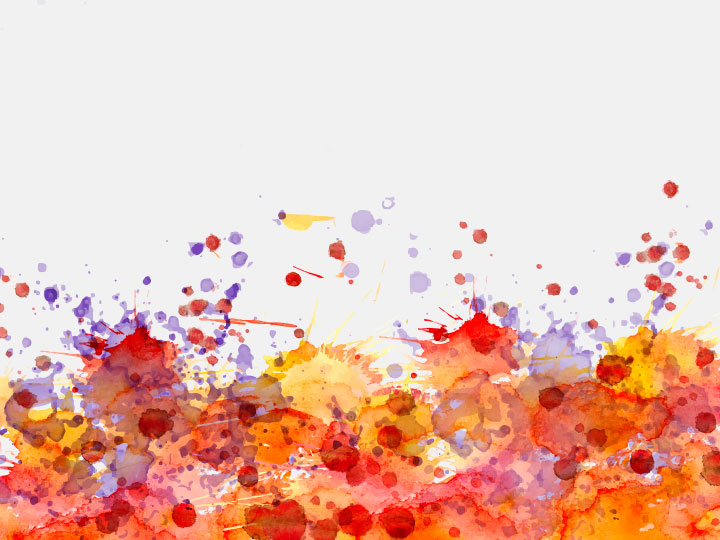 «Развитие когнитивных возможностей при использовании рисования в технике Эбру»
Низамова Екатерина Владимировна, 
инструктор по труду
БУ «Нижневартовский дом-интернат для престарелых и инвалидов»
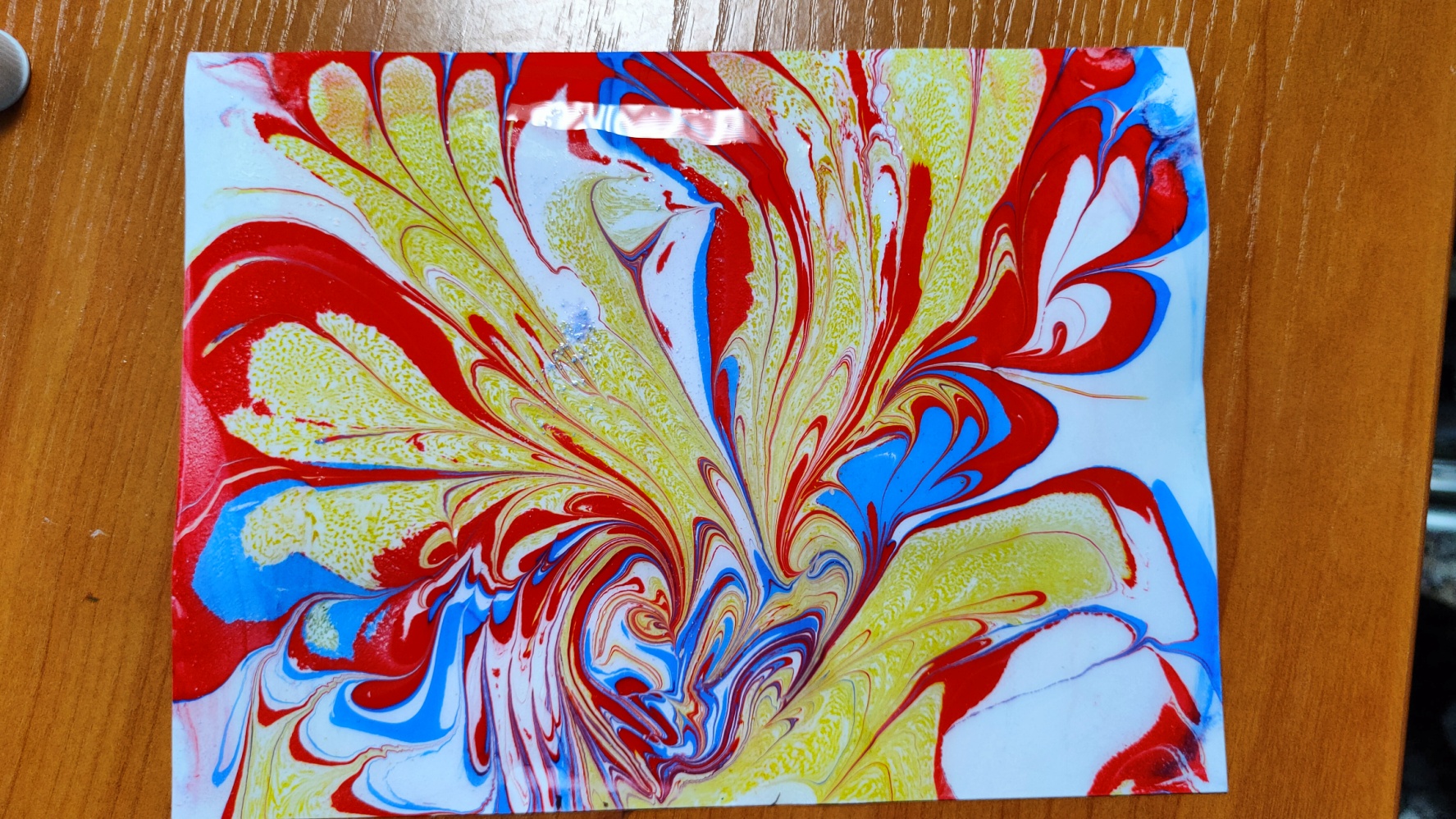 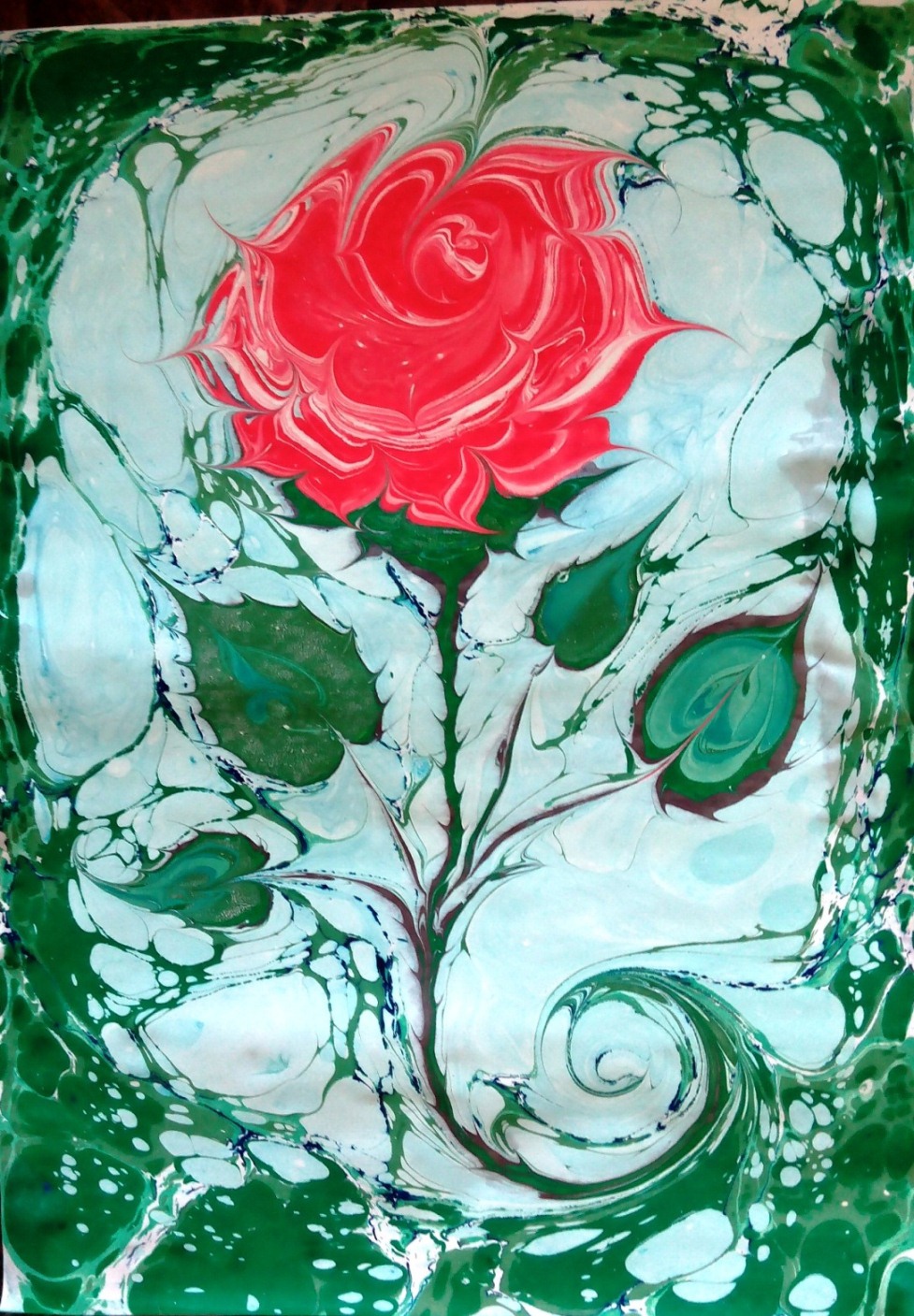 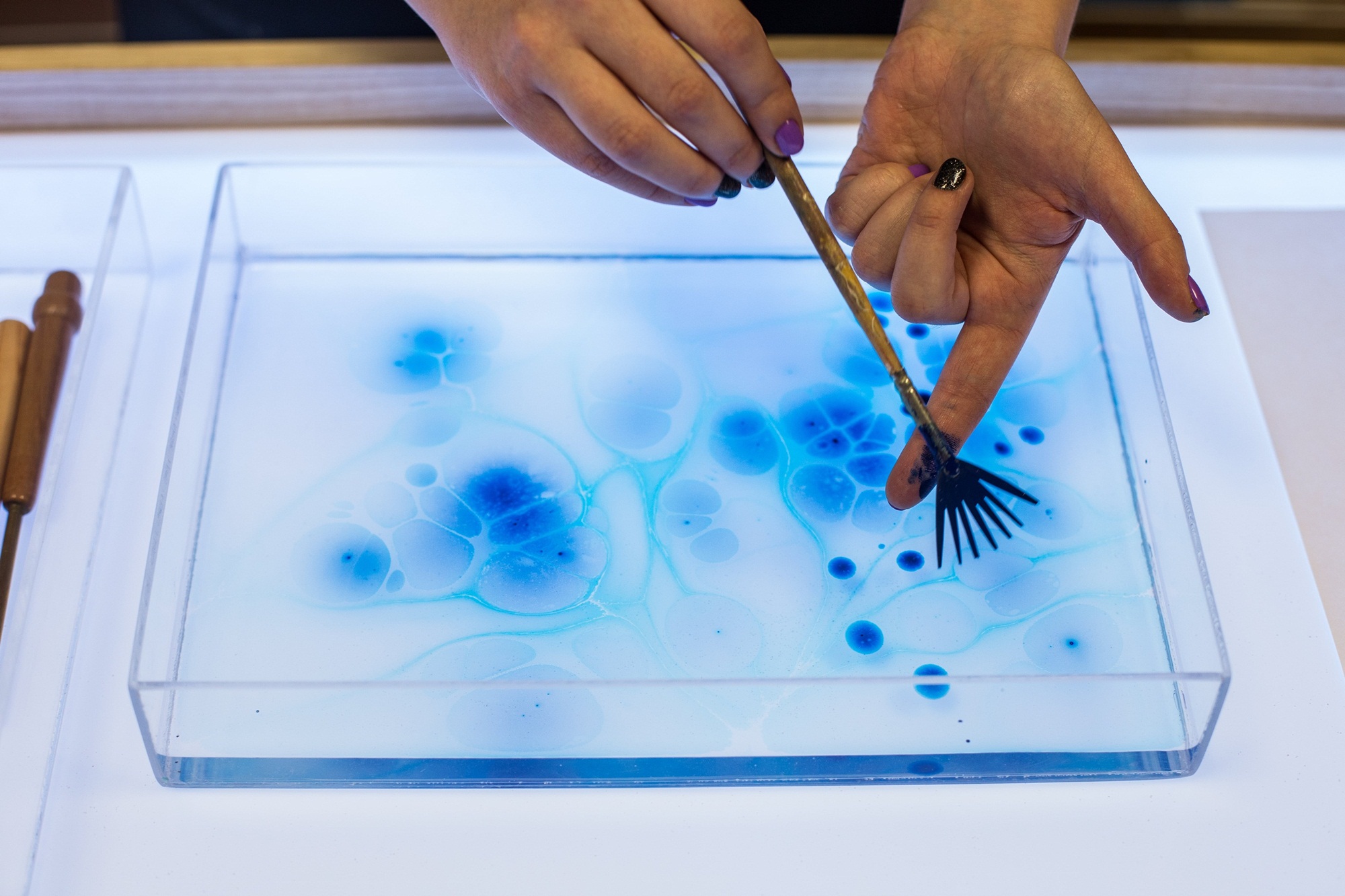 Результаты первичной диагностики развития воображения (метод «Три фигуры»)
Освоение техники рисования Эбру.
1
2
Развитие желания экспериментировать в творчестве.
3
Сохранение имеющегося творческого потенциала.
Цель: развитие творческого воображения граждан пожилого возраста и инвалидов
Задачи:
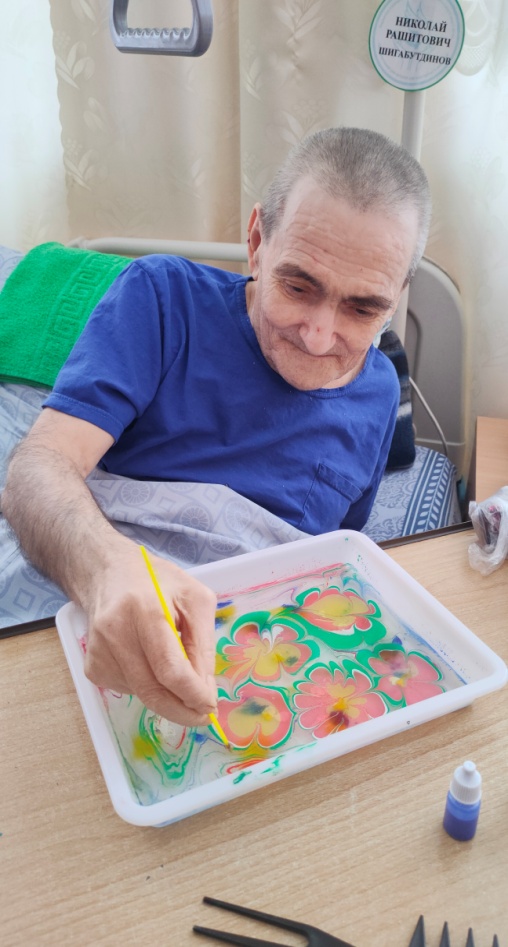 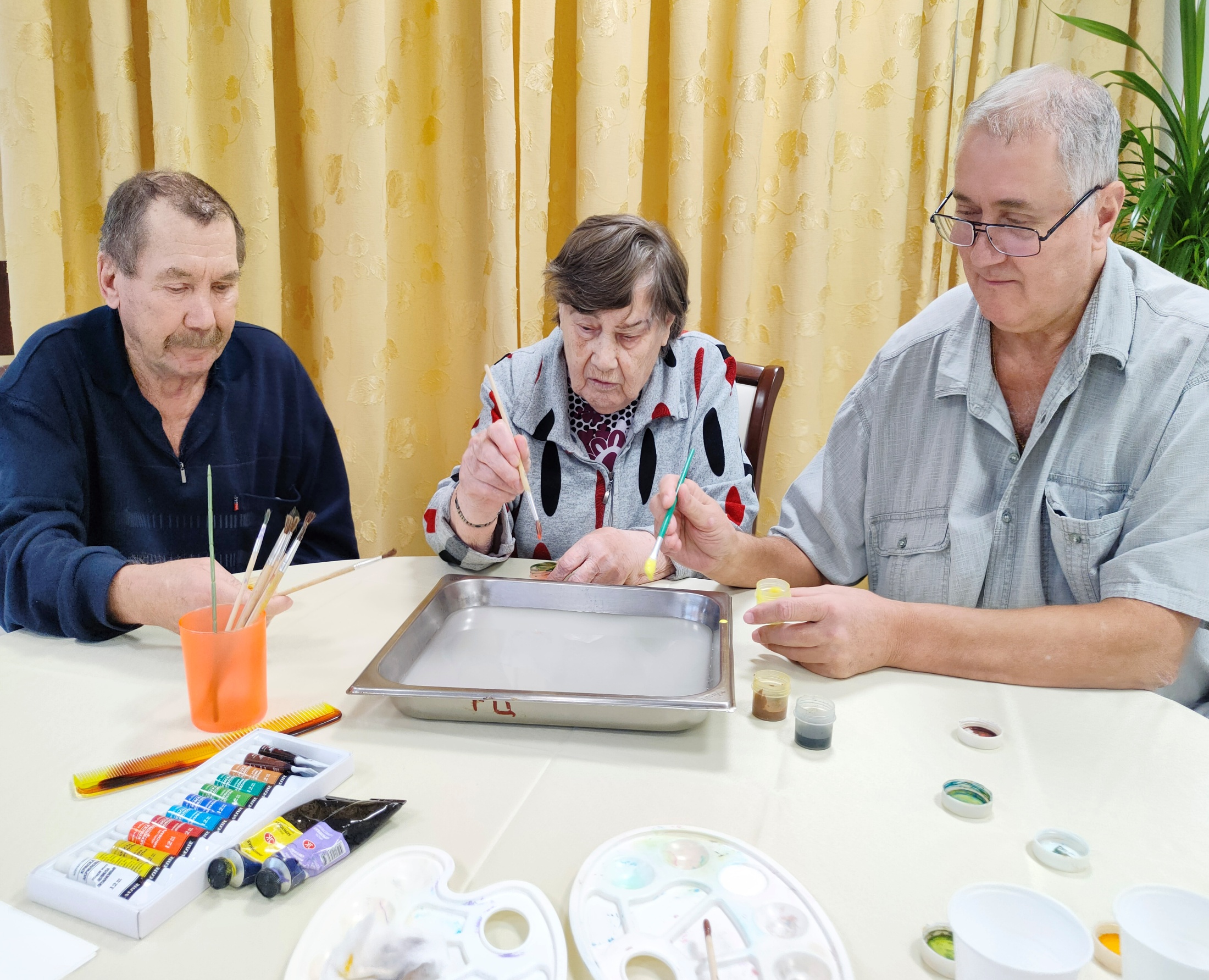 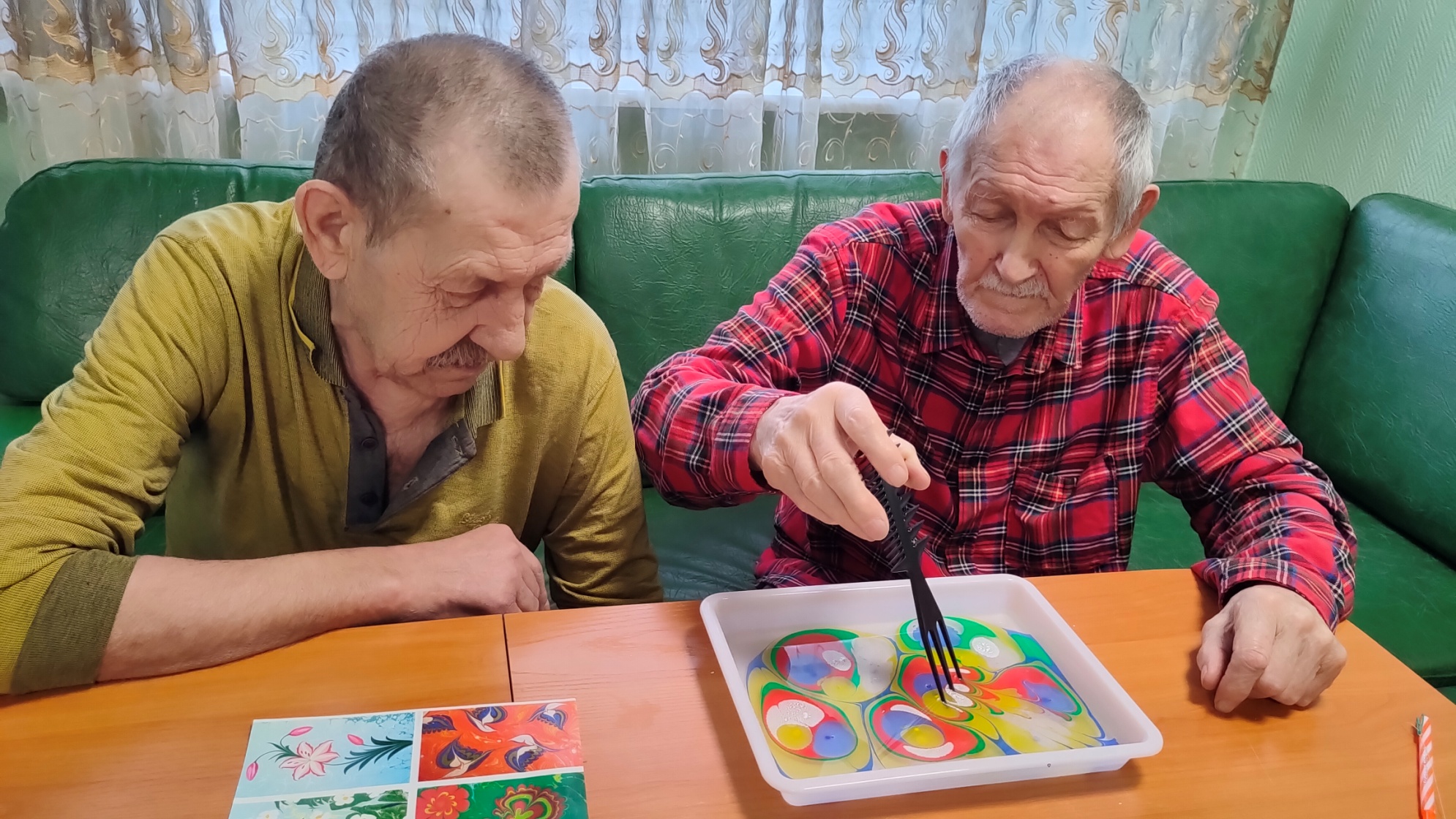 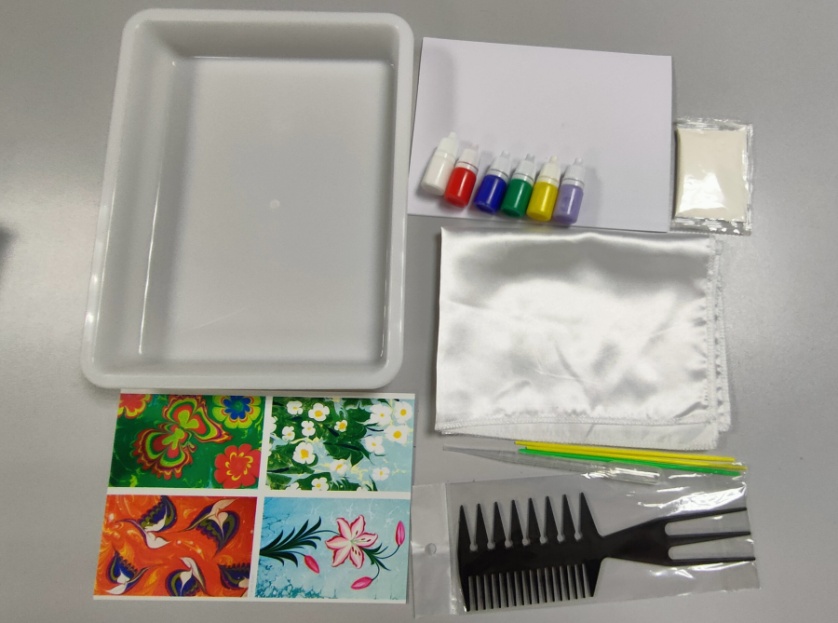 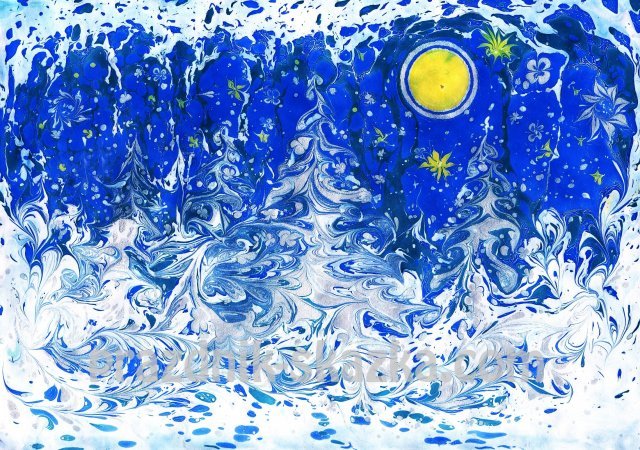 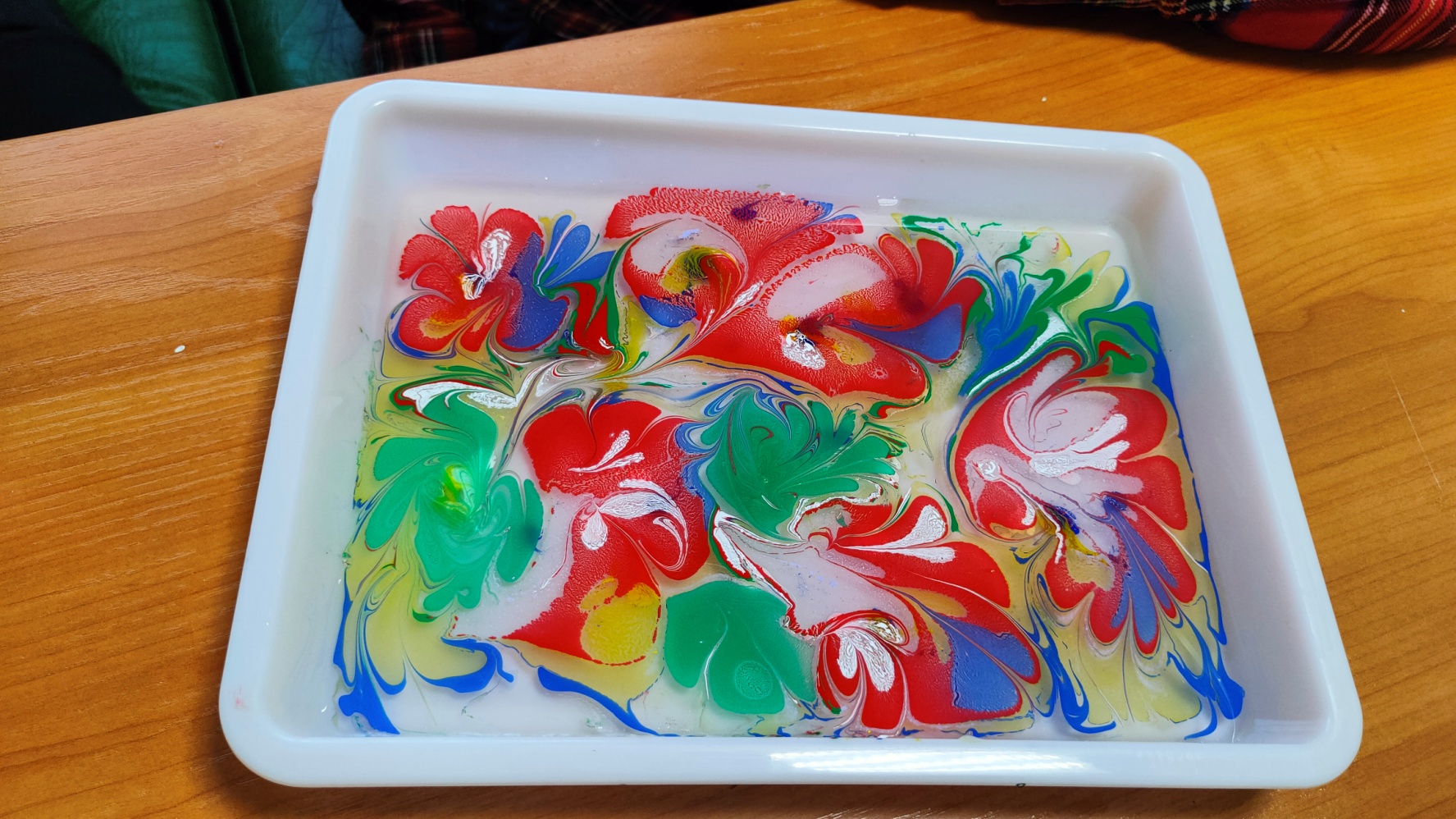 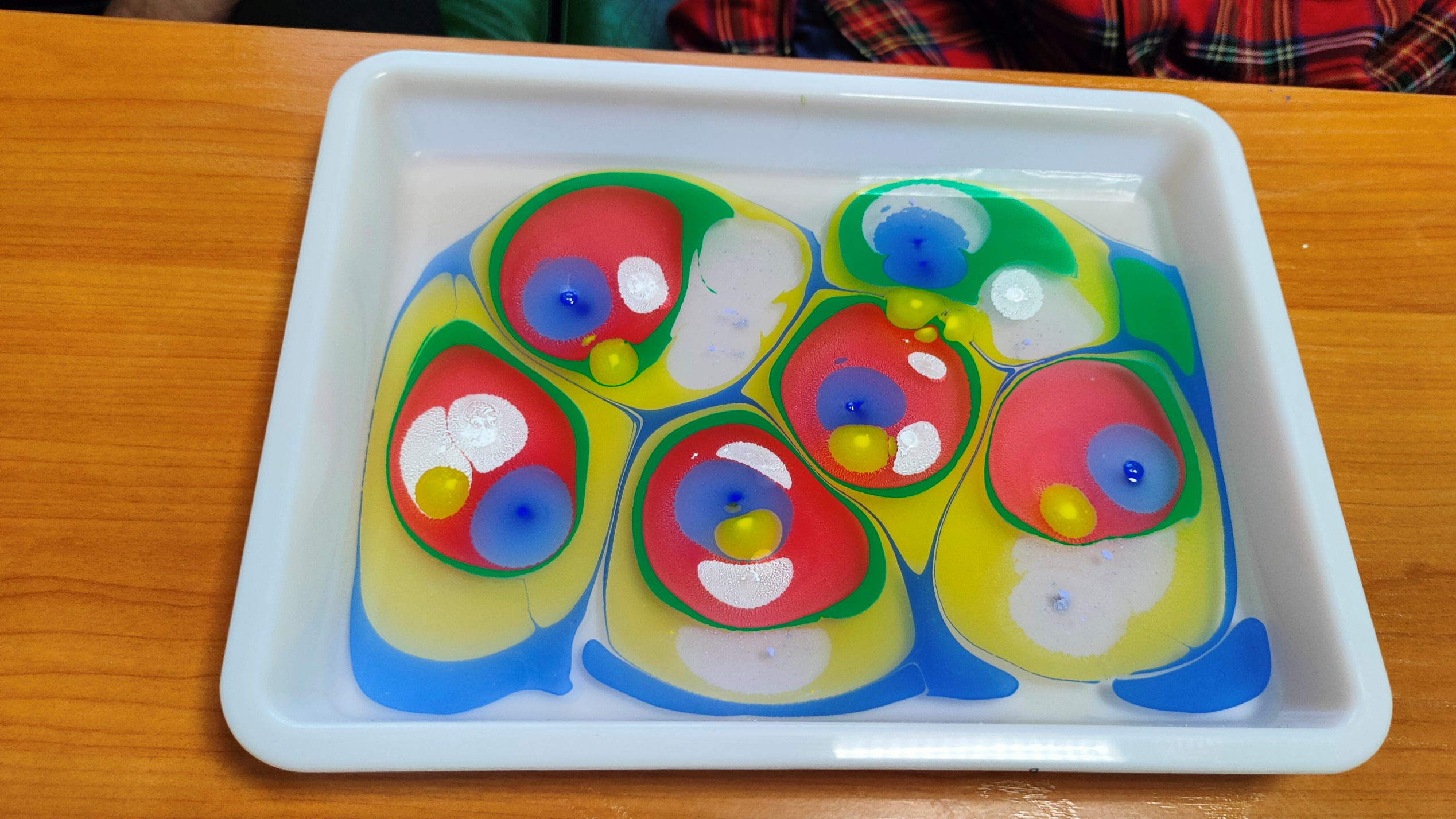 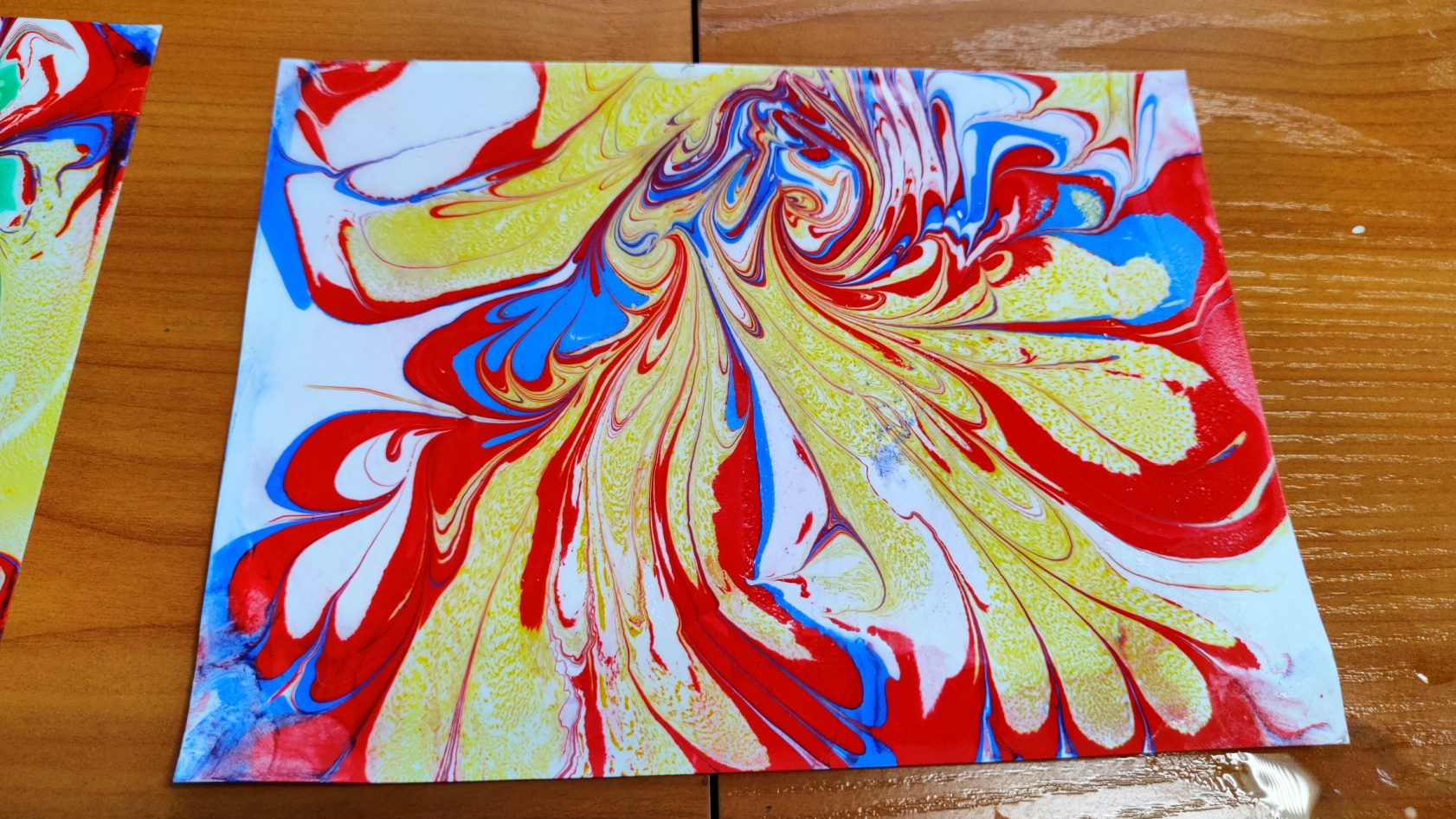 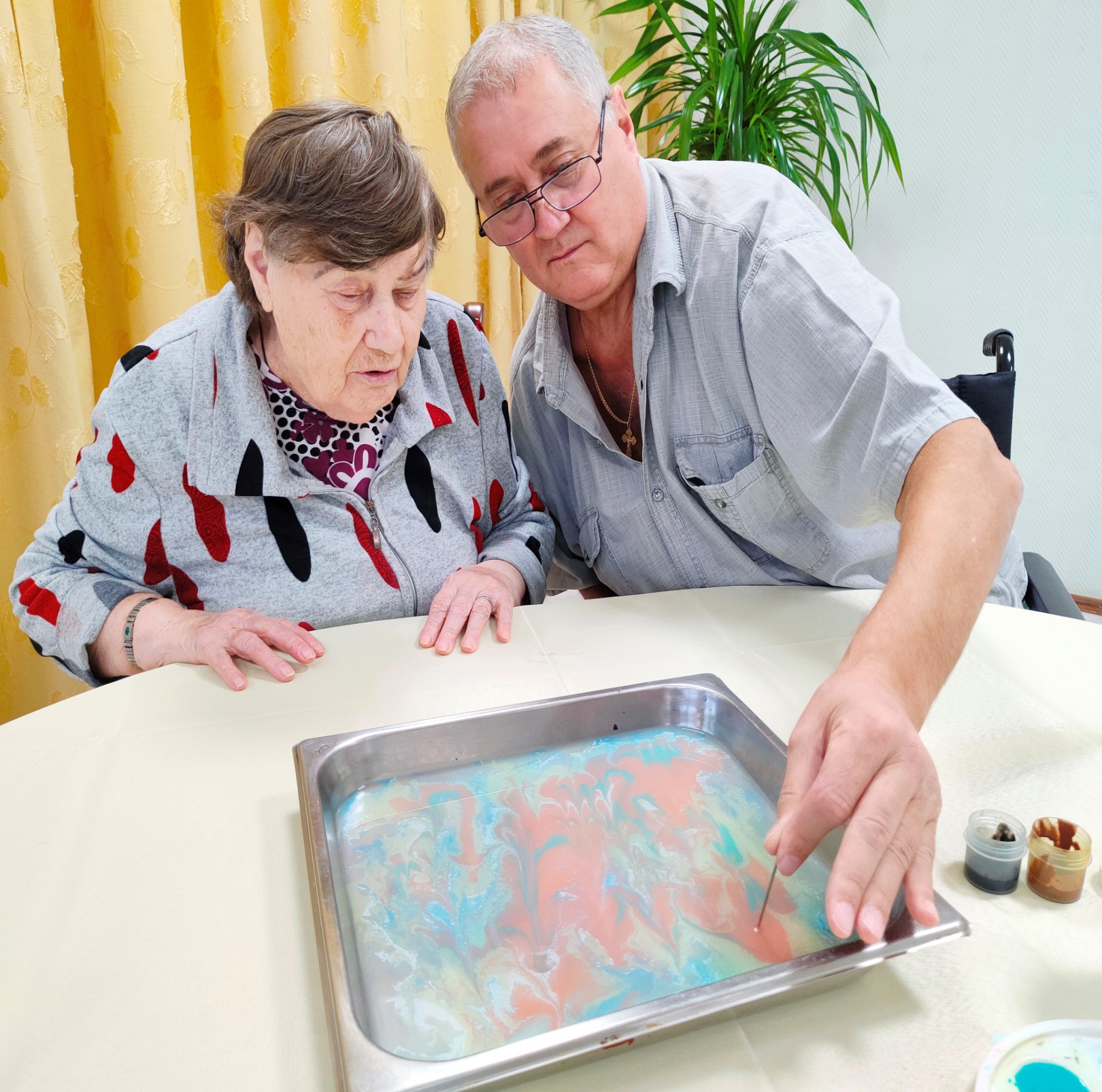 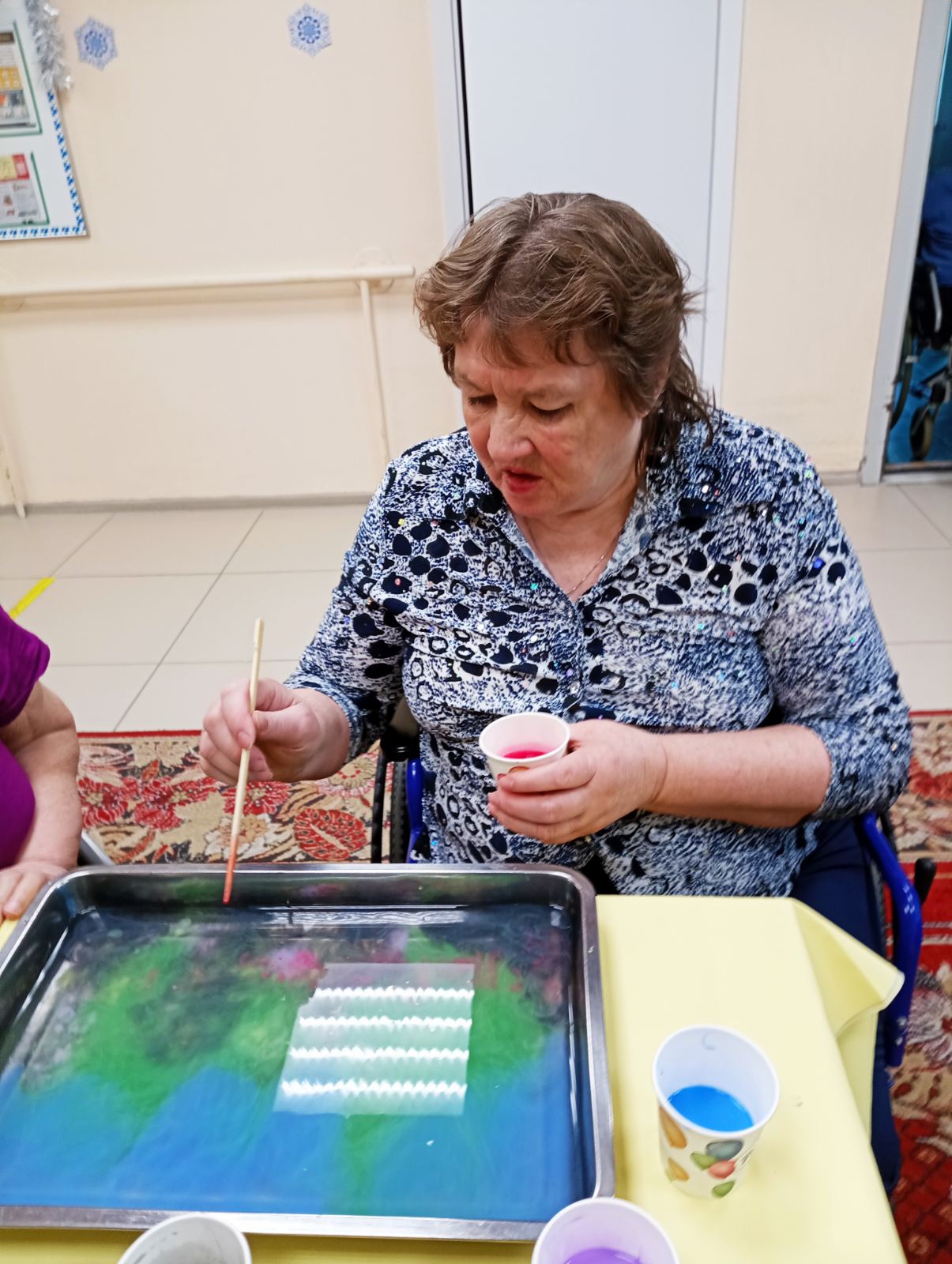 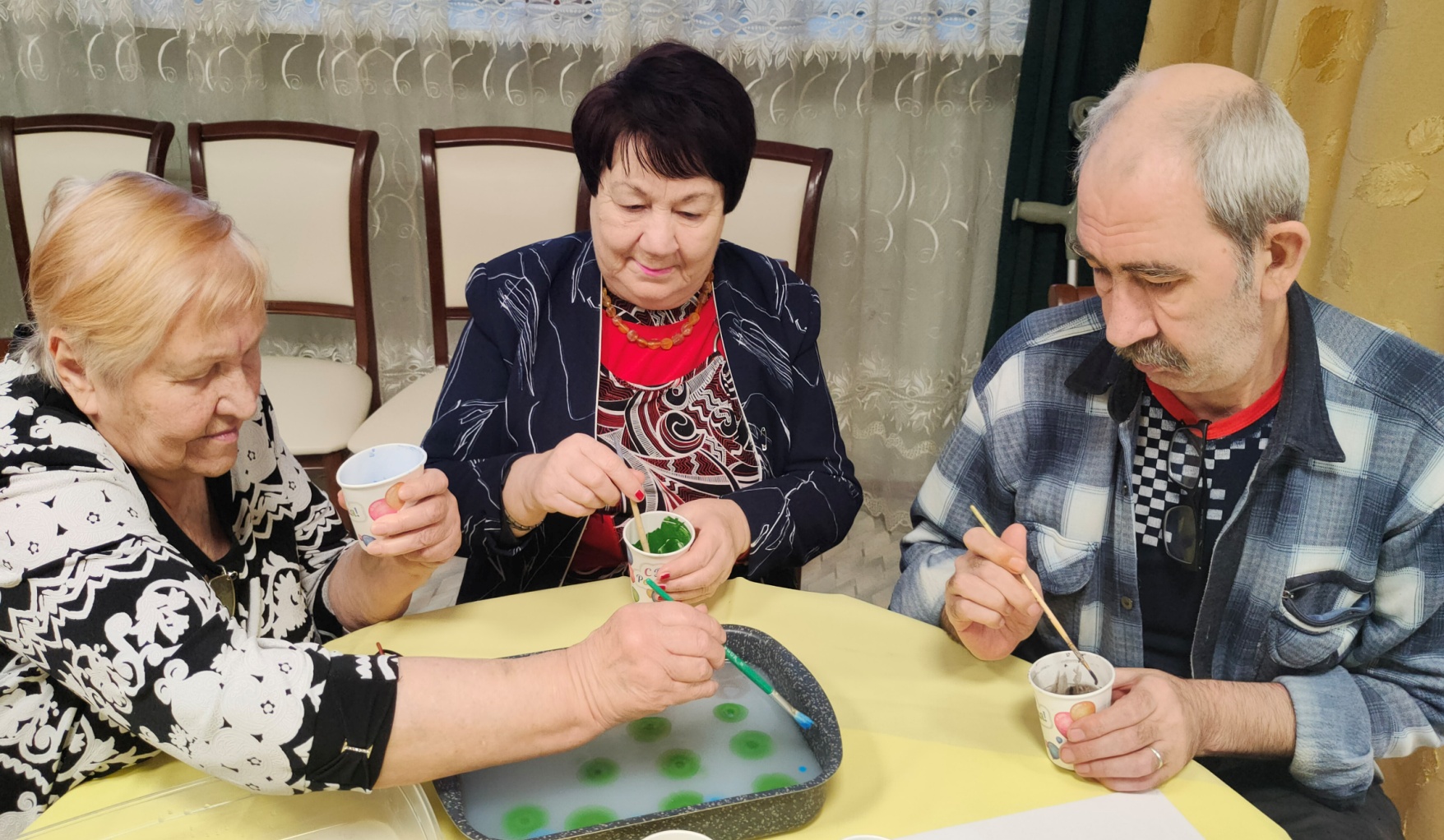 Результаты промежуточной диагностики развития воображения (метод «Три фигуры»)
Даже профессиональный художник не знает, как будут «танцевать» краски на воде в каждом новом рисунке…